SUBVENCIONES DE PROGRAMAS CON CARGO AL 0,7 % DEL IRPF
SOLICITUD TELEMÁTICA
Convocatoria 2023
La primera pantalla que aparece es esta: Indicar nueva tramitación
ES importante que se lean bien todos los pasos para realizarlos correctamente y empezar.Importante: el plazo de presentación de la solicitud (ahora está el del año anterior)
Siguiente pantalla:Primero Solicitud General de Subvención
Rellenar todos los datos de la entidad
Dar directamente a recuperar cuenta si la entidad no es una nueva perceptora.Como novedad este año si la cuenta bancaria pertenece a una entidad  que es nueva perceptora o se ha modificado la de otras convocatorias, hay un enlace PROPER para poder dar de alta/modificar la cuenta bancaria.
Al marcar al enlace sale esta pantalla. Iniciar solicitud
Acceder con certificado digital.Rellenar la solicitud y enviar.
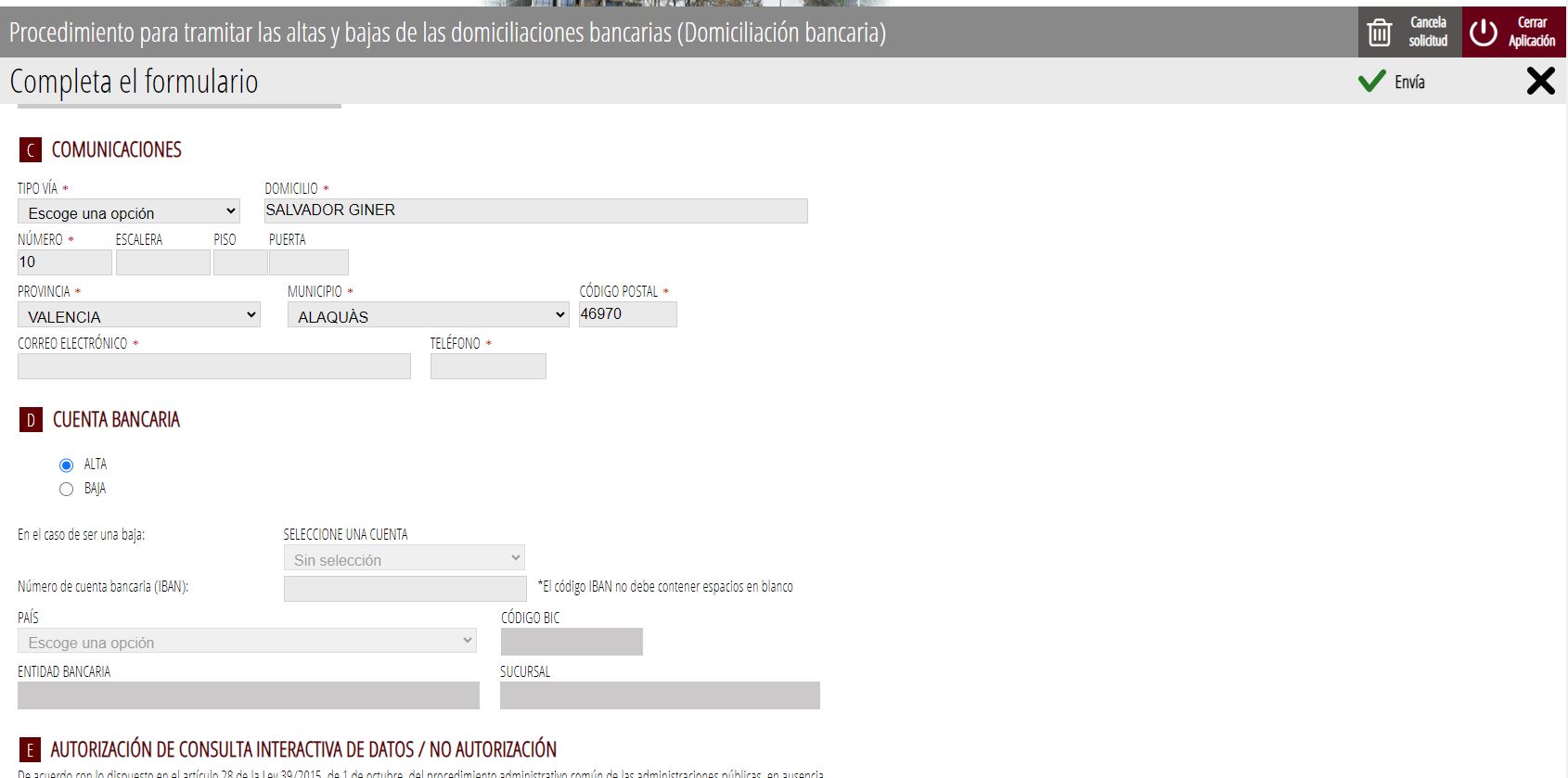 Una vez rellenados los apartados de la solicitud. Firmarla indicando  en el icono rojo de la pluma.
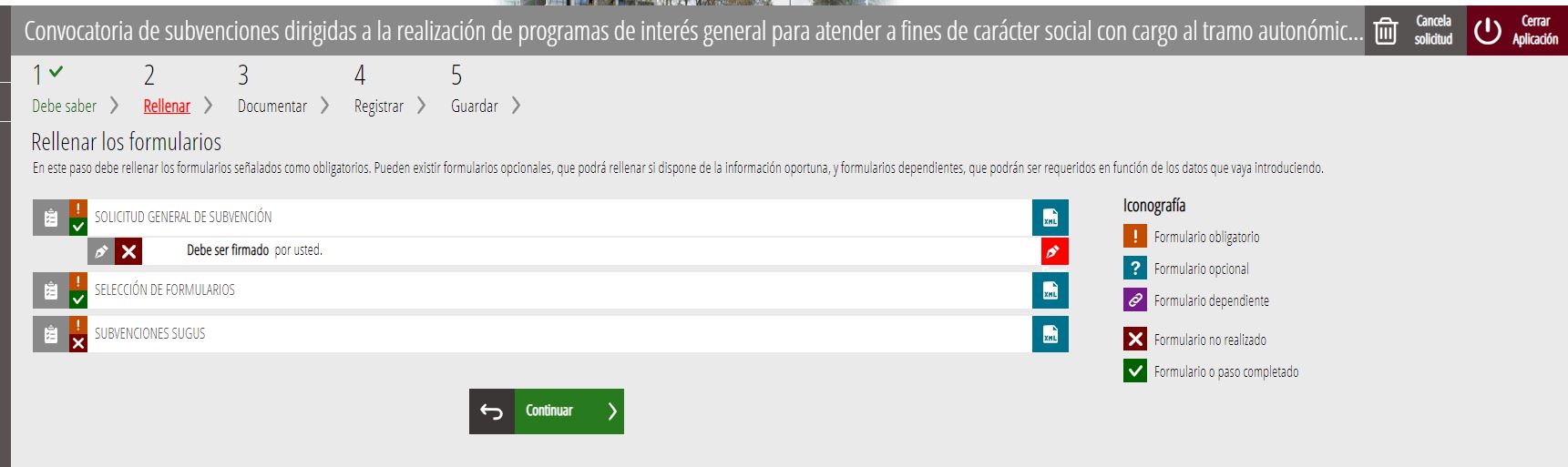 Una vez firmada continuar con la SUBVENCION SUGUS
Importante: Rellenar TODOS los campos ( Bien SI/NO o si se refiere a cantidad indicar 0/número)Rellenar bien el número de programas que se van a solicitar.
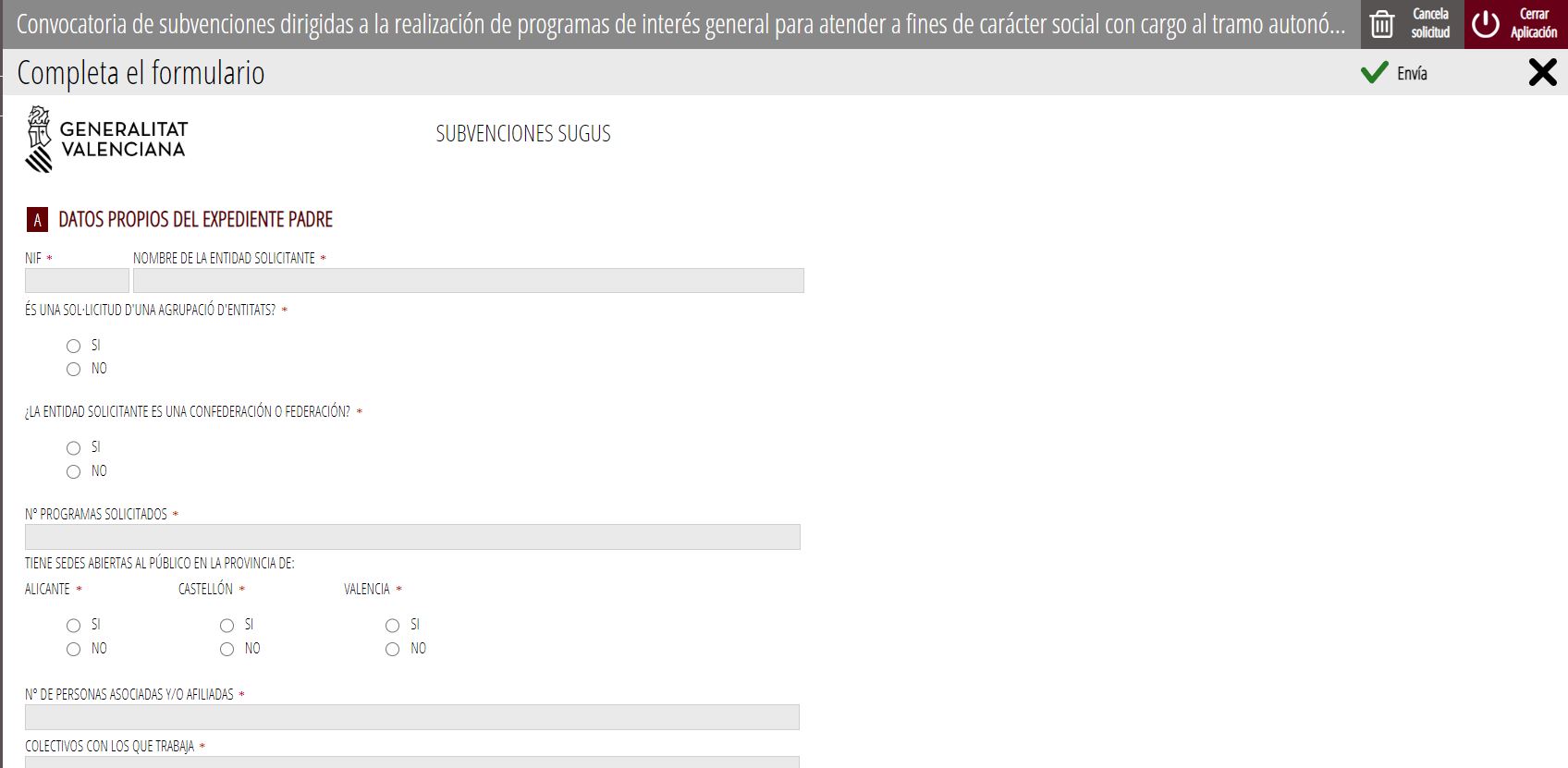 Prestar atención en marcar bien los ejes correspondientes a los programas solicitados siempre con un SI/NO
Una vez rellenado y enviado el documento de SUBVENCION SUGUS, se pasa a:  SELECCIÓN DE FORMULARIOS: CONTINUAR
Seleccionar los documentos que se van a adjuntar junto a la solicitud. Los anexos II y III son OBLIGATORIOS
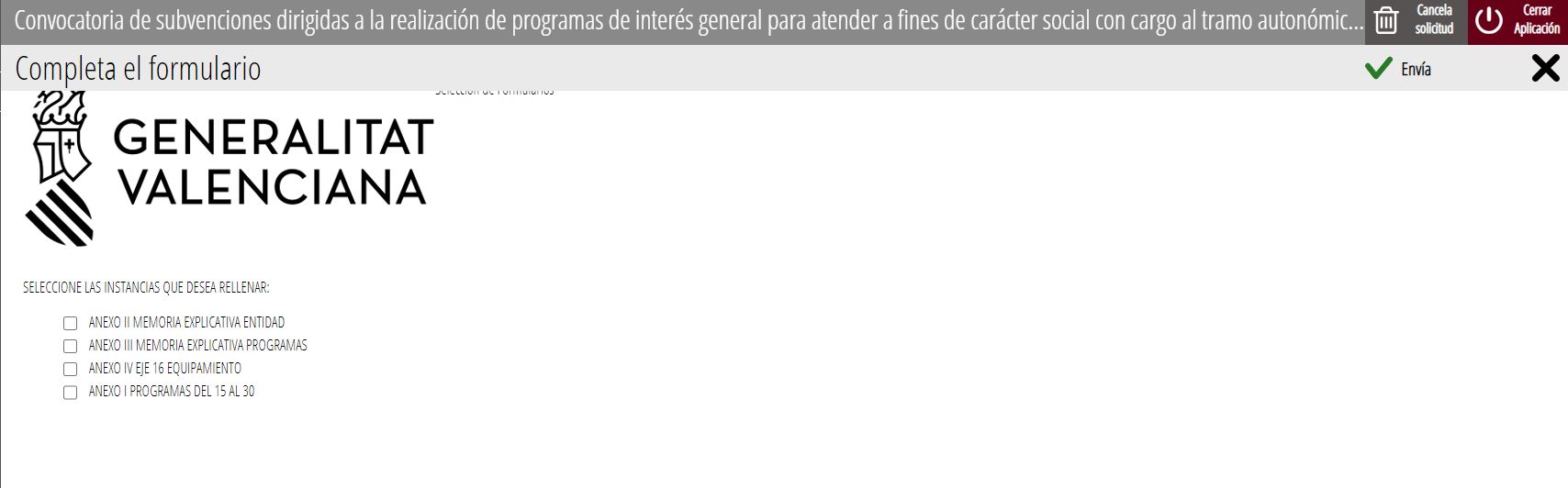 CONTINUAR
Descargar- rellenar y anexar los anexos
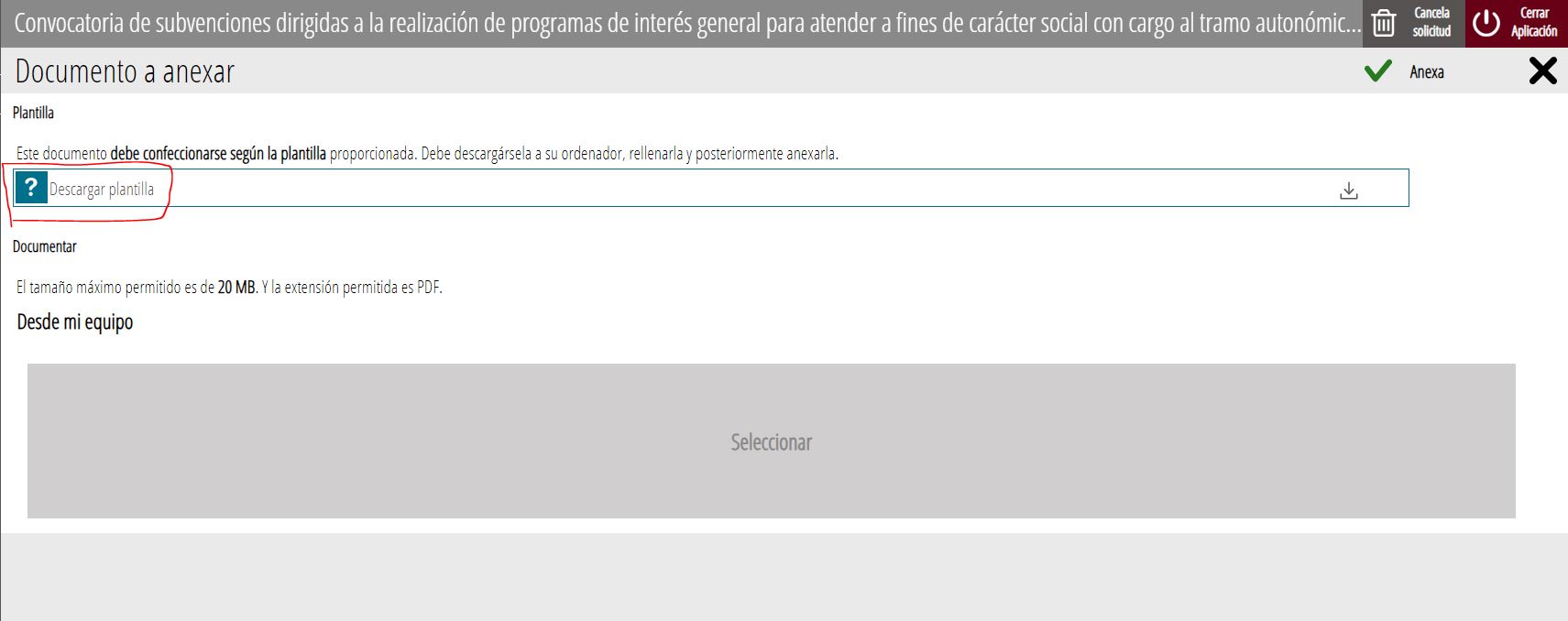 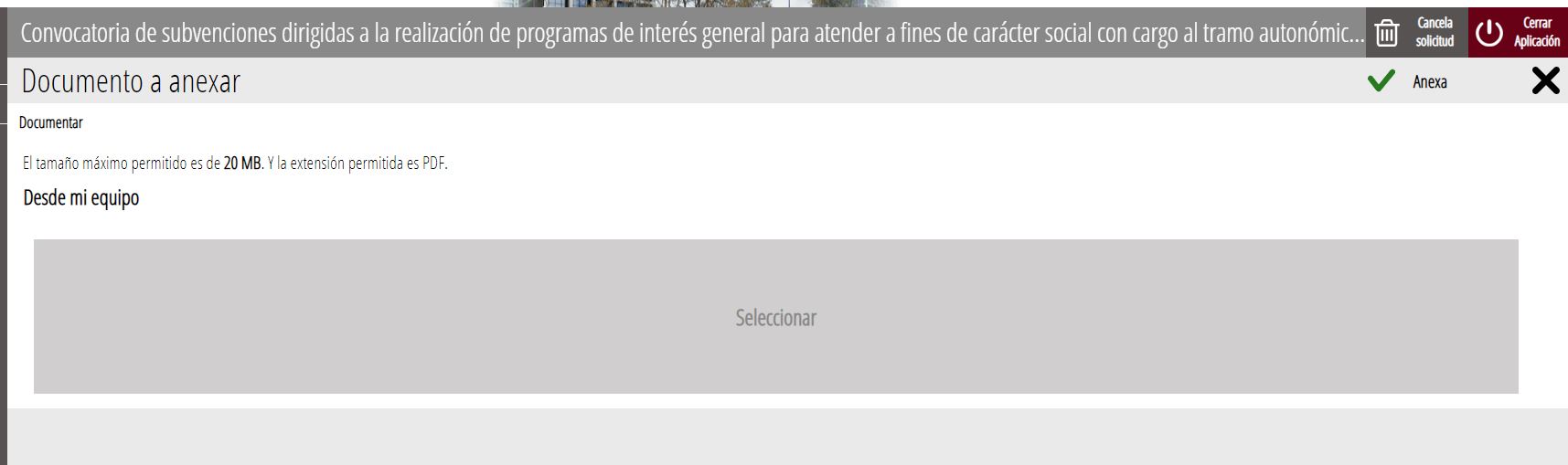 Una vez anexados    Continuar
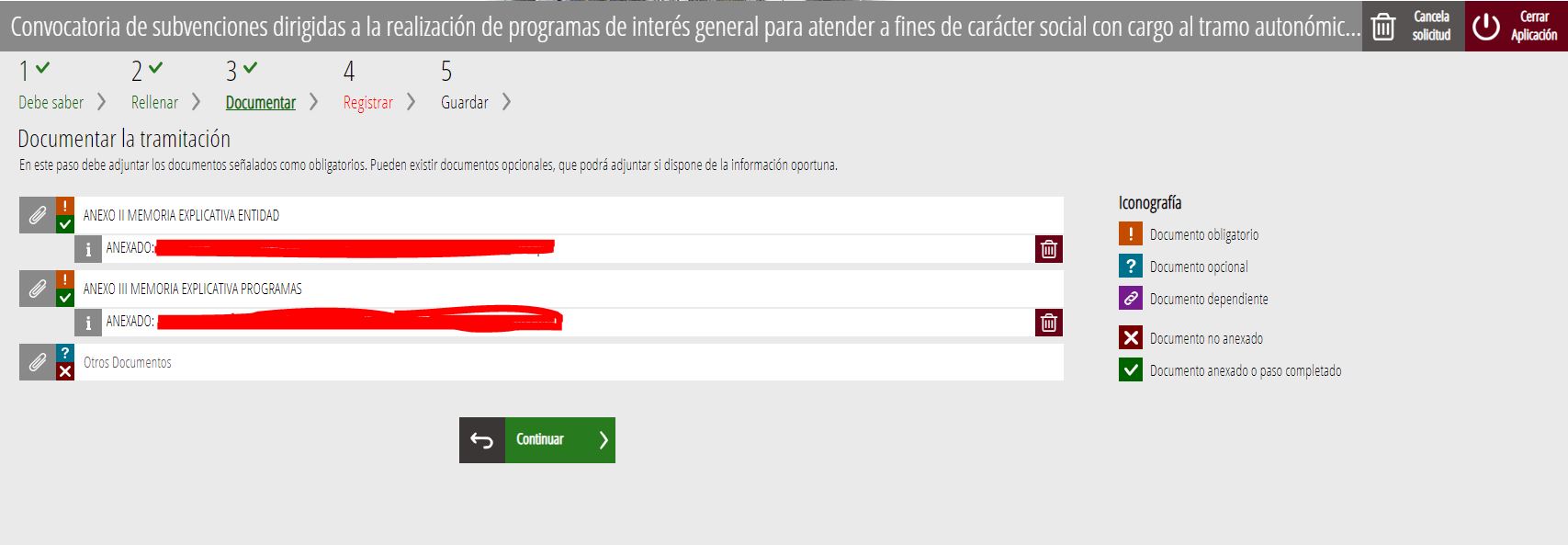 Registrar- Firmar
Guardar resguardo de la presentación de la solicitud.
Registrar- Firmar